The Presentation Will Begin Shortly
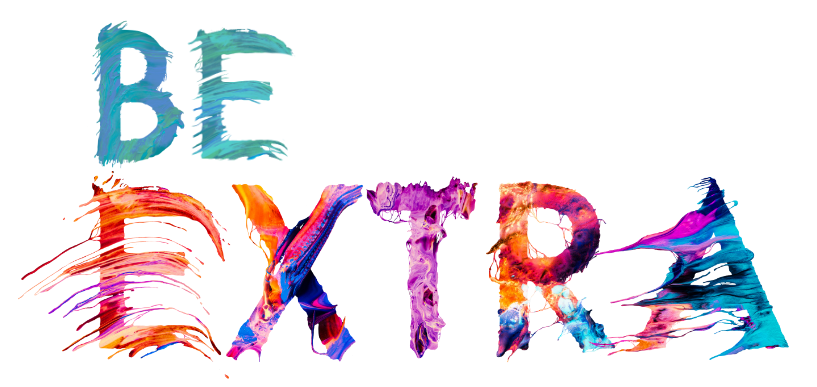 Mindfulness and Relaxation
Bethany Garner, BSc, MPsycholSci, MBPsS
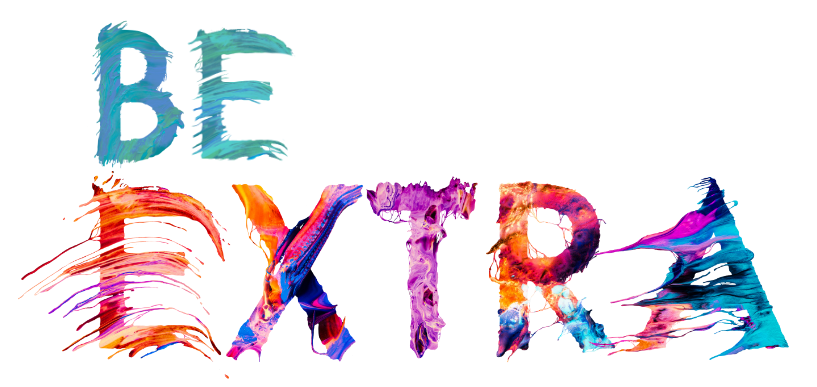 Introductions:
What will this session be about?
I am going to discuss some methods of mindfulness and relaxation. I will be giving some background and some examples.
If anyone feels uncomfortable, you can leave at any time and if you want to rejoin, the team will let you back in.
My contact details will be available at the end and some links for mental health support will also be provided.
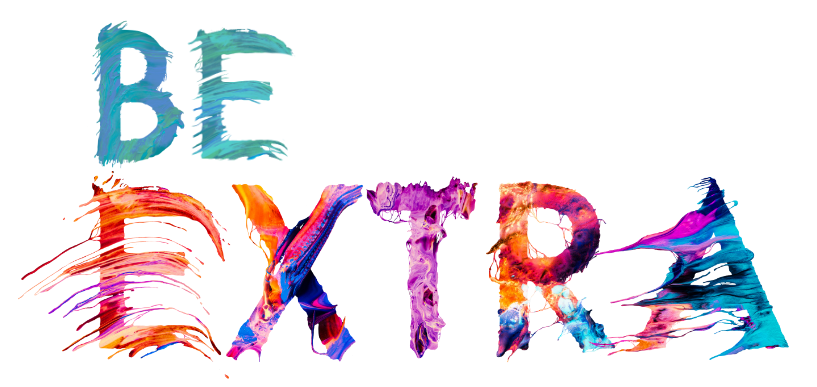 Introductions:
Who am I?
I am an assistant psychologist with a postgraduate degree in clinical and health psychology and an undergraduate in psychology.
I have over two years experience working one to one with clients that have a diverse range of mental health issues.
Recent membership with the British Psychological Society
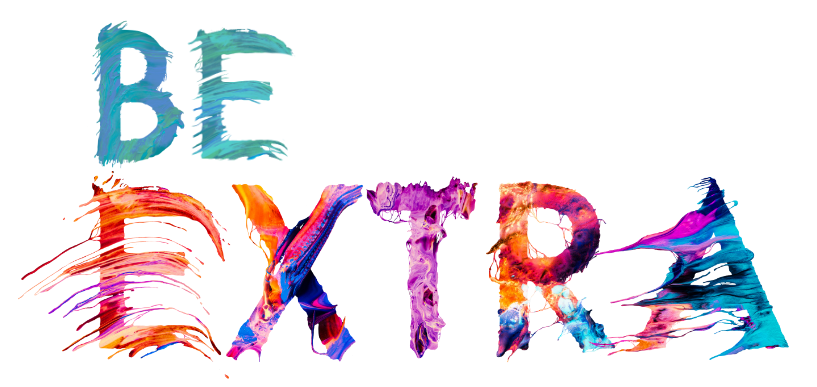 What is mindfulness?
The goal of mindfulness practices in clinical settings is to build awareness and acceptance skills in order to tolerate discomfort or negative thoughts.
Being in the “here and now”.
Helps make active behavioural choices.
Promotes a positive outlook.
More about accepting a situation for what it is.
What is relaxation?
Directly reduces physiological and psychological stress.
Decreases physical and psychological tension, increases a sense of calm.
May include guided imagery, diaphragmatic breathing and muscle relaxation to create new physical/emotional states of calm and generating new physical or mental experiences.
More about changing our internal state.
Mindfulness and Relaxation together
These often go hand in hand with each other for people with low mood/anxiety.
There isn’t a “worse” or “better” method, mindfulness and relaxation should be practiced together.
Research supports these methods for improving physiological and psychological symptoms across a variety of different conditions.
There may be complimentary factors that go with mindfulness and relaxation, such as medication (if necessary) or another therapy.
However, they are still affective on their own.
Practicing Mindfulness and Relaxation Techniques.
The Body Scan is a useful method, incorporating mindfulness and relaxation techniques.
It helps focus the mind on different sensations in your body – bringing a calm and relaxed state of mind to the person when they are finished.
This helps with focusing away from negative thought patterns and emotions.
I’m going to give an example on how to do one, which we can all practice together.
The Body Scan:
Tips:
Get comfortable, you can sit or lie down if you wish (lying down is preferable).
Try and relax as best you can.
We’re going to be focusing on different body sensations.
Try and take long and deep breaths during the session.
The Body Scan:
We’re going to practice a group, body scan.
Mindfulness and Relaxation.
Another method we can use is guided imagery and deep breathing.
We’re going to practice some deep breathing and guided imagery as a group.
This will involve a little bit of hypnosis.
Constant Rock Hypnosis:
Mindfulness and Relaxation
These two methods are good examples of how we can practice mindfulness and relaxation at home by inducing the body and mind into a relaxed state.
There are different varieties of these methods – you might prefer one to the other.
It’s all about finding what you are comfortable with and what relaxes you the most, everyone is different!
EFT Tapping Technique:
EFT Tapping:
Helps with self compassion, relaxation and bringing about a sense of calm.
It can help reassure someone in difficult situations where they need to practice “here and now” techniques.
How do we conduct EFT Tapping Techniques?
EFT Tapping:
5 STEPS:
1. Identify the issue (this may be a negative thought or fear, or statement )
2. Rate the intensity (1-10)
3. Establish a phrase that accepts the problem and encourages self compassion, e.g “Even though I have this [fear or problem], I deeply and completely accept myself.” or ”Even though  (this ) has happened, I love myself anyway”
4. Tap in the key areas
EFT Tapping:
4. Tap in the key areas: 
eyebrow
side of the eye
under the eye
under the nose
chin
beginning of the collarbone
under the arm
EFT Tapping:
4. You must repeat the sentence you created for yourself while you are tapping.
5. Rate the intensity of how you feel now. Has it improved? If it has, make sure to congratulate yourself for your improvement and show yourself compassion. If it has not improved, ask yourself why you think that is?
EFT Tapping:
Deep Breathing and Relaxation:
Another method of mindfulness/relaxation is deep, diaphragm breathing.
We’re going to watch a video on deep breathing together.
https://www.youtube.com/watch?v=aXItOY0sLRY
Adaptive thinking and Mindfulness:
Date/Time
Negative automatic thought:    
What thoughts went through your head at the time?
Intensity: 1/10
How do you feel about the original thought now? /10?
Situation:
What lead to the unpleasant emotion?
What distressing physical  sensations do you have?
Adaptive Thought:
Is there another way you can think about this, what are the facts? Is this unhelpful thought a fact? Is there another way we can look at this situation that is  more balanced and realistic?
Intensity: 1/10
What emotions did you feel at the time? How much did you believe them ? (/10)
Any questions?
You can email me at:  bethanygarner_@hotmail.com 
You can also contact me via mobile: 07415382167
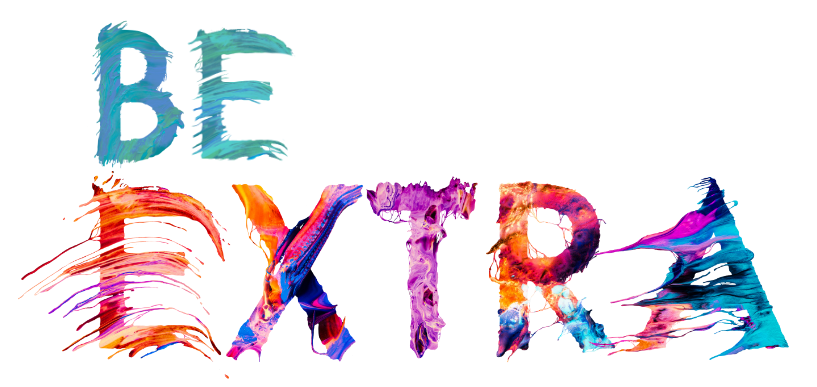 Some links for support:
Anxiety UK
Charity providing support if you have been diagnosed with an anxiety condition.
Phone: 03444 775 774 (Monday to Friday, 9.30am to 5.30pm)
Website: www.anxietyuk.org.uk
Bipolar UK
A charity helping people living with manic depression or bipolar disorder.
Website: www.bipolaruk.org.uk
CALM
CALM is the Campaign Against Living Miserably, for men aged 15 to 35.
Phone: 0800 58 58 58 (daily, 5pm to midnight)
Website: www.thecalmzone.net
Men's Health Forum
24/7 stress support for men by text, chat and email.
Website: www.menshealthforum.org.uk
Mental Health Foundation
Provides information and support for anyone with mental health problems or learning disabilities.
Website: www.mentalhealth.org.uk
Some links for support
Mind
Promotes the views and needs of people with mental health problems.
Phone: 0300 123 3393 (Monday to Friday, 9am to 6pm)
Website: www.mind.org.uk
No Panic
Voluntary charity offering support for sufferers of panic attacks and obsessive compulsive disorder (OCD). Offers a course to help overcome your phobia or OCD.
Phone: 0844 967 4848 (daily, 10am to 10pm). Calls cost 5p per minute plus your phone provider's Access Charge
Website: www.nopanic.org.uk
OCD Action
Support for people with OCD. Includes information on treatment and online resources.
Phone: 0845 390 6232 (Monday to Friday, 9.30am to 5pm). Calls cost 5p per minute plus your phone provider's Access Charge
Website: www.ocdaction.org.uk
Some links for support
Rethink Mental Illness
Support and advice for people living with mental illness.
Phone: 0300 5000 927 (Monday to Friday, 9.30am to 4pm)
Website: www.rethink.org
Samaritans
Confidential support for people experiencing feelings of distress or despair.
Phone: 116 123 (free 24-hour helpline)
Website: www.samaritans.org.uk
SANE
Emotional support, information and guidance for people affected by mental illness, their families and carers. 
Textcare: comfort and care via text message, sent when the person needs it most: www.sane.org.uk/textcare
Peer support forum: www.sane.org.uk/supportforum
Website: www.sane.org.uk/support
Some links for support
OCD UK
A charity run by people with OCD, for people with OCD. Includes facts, news and treatments.
Phone: 0333 212 7890 (Monday to Friday, 9am to 5pm)
Website: www.ocduk.org
PAPYRUS
Young suicide prevention society.
Phone: HOPElineUK 0800 068 4141 (Monday to Friday, 10am to 5pm and 7pm to 10pm, and 2pm to 5pm on weekends)
Website: www.papyrus-uk.org
Thanks for listening! 
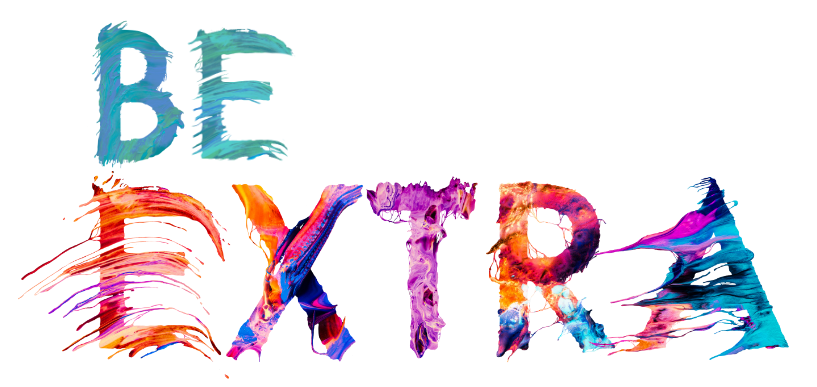